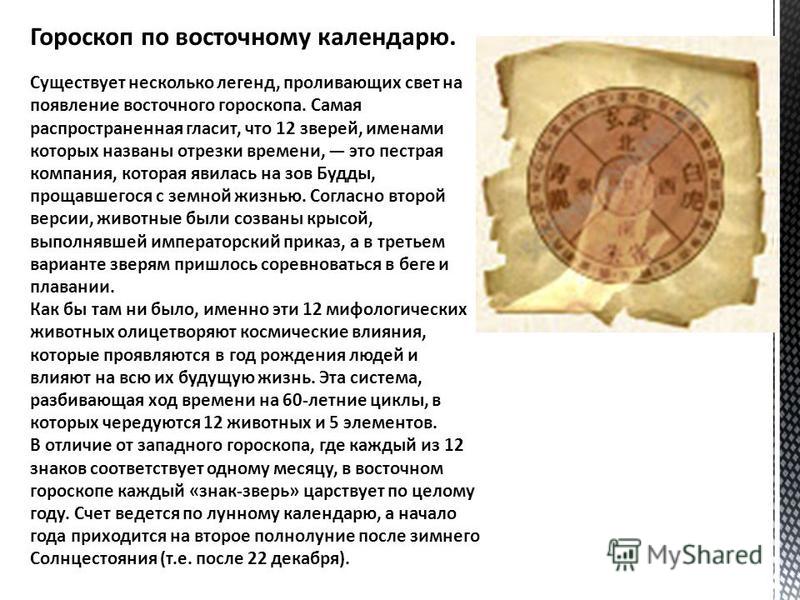 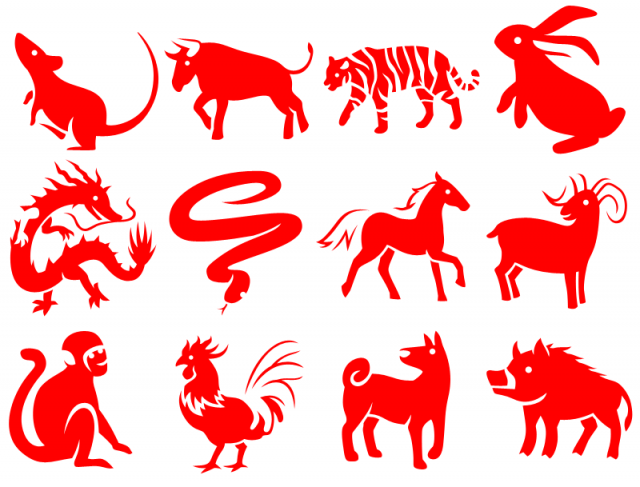 Знаки китайского гороскопа:
 Крыса, Бык, Тигр, Кролик (Кот), Дракон, Змея, Лошадь, Коза, 
Обезьяна, Петух, Собака и Свинья
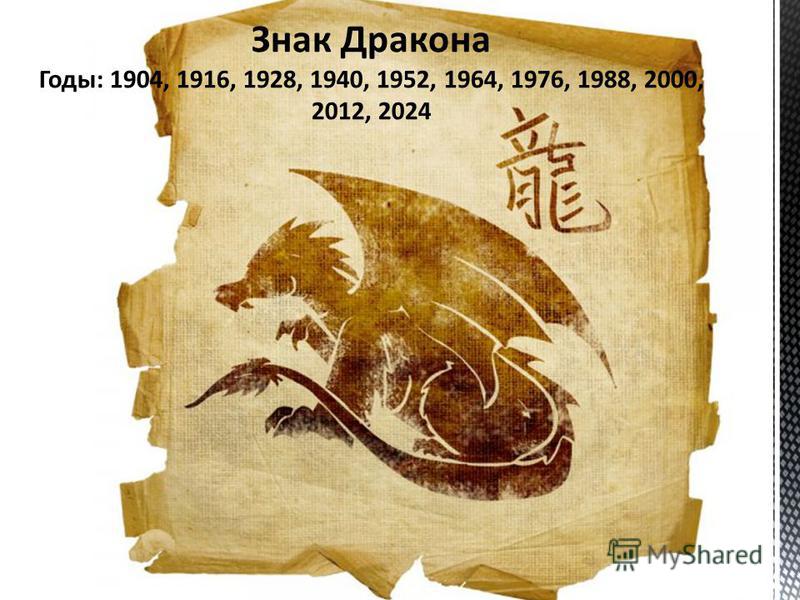 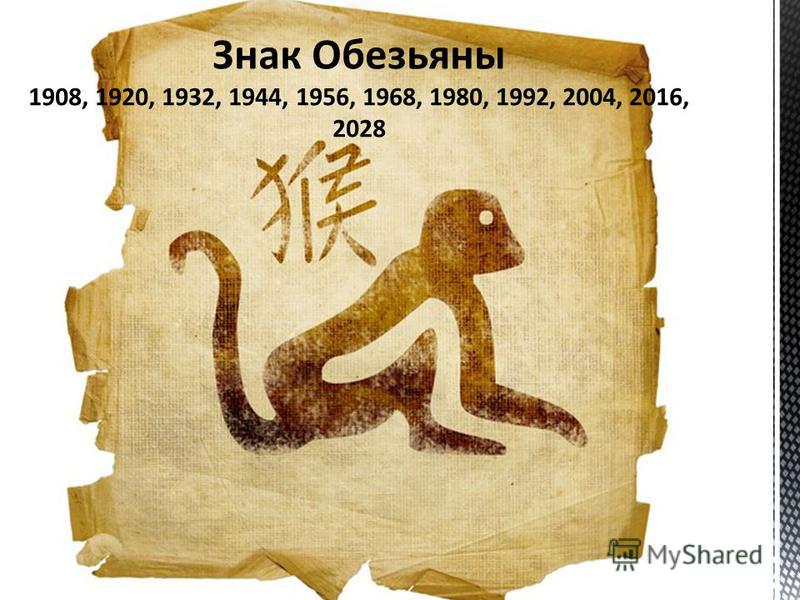 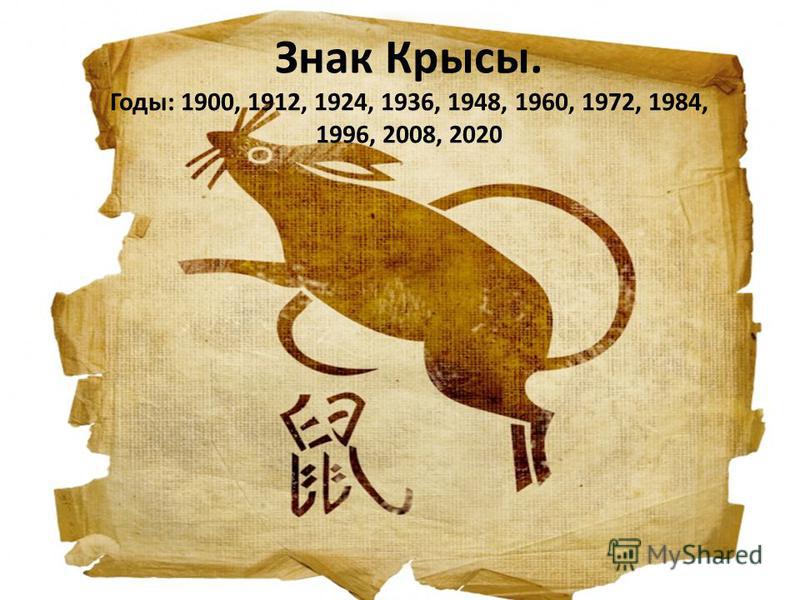 В первую триаду входят
 Крыса, Дракон и Обезьяна. 
Они энергичны и деятельны. Они могут быть очень добры или очень злы, но середины не знают.
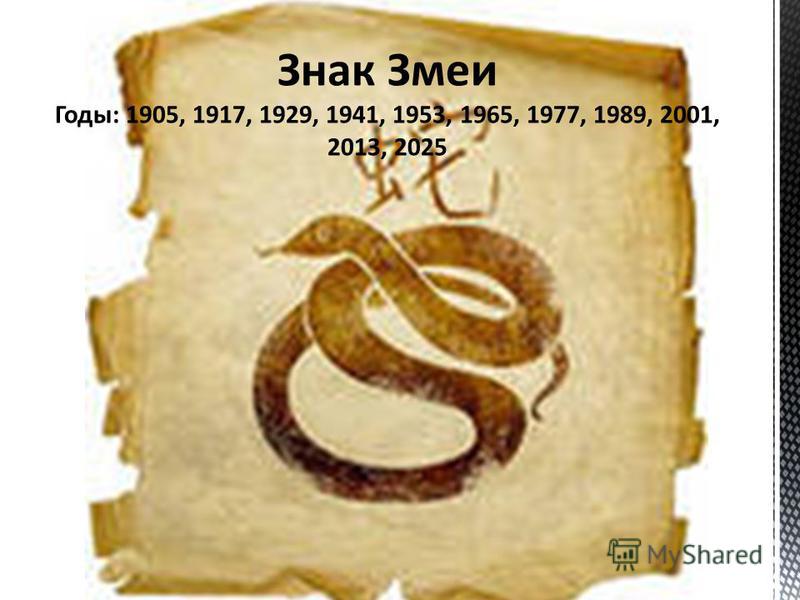 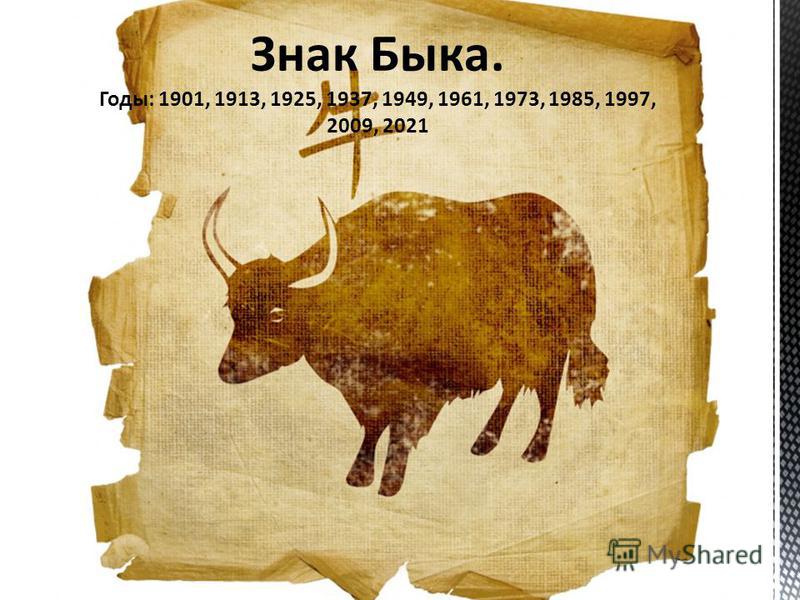 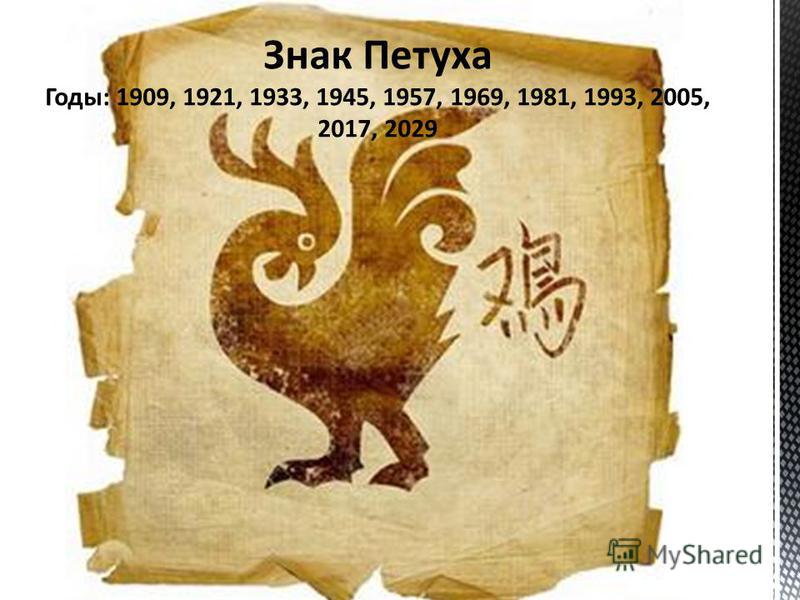 Во вторую триаду входят
 Бык, Змея и Петух. 
Они завоевывают успех нелегким трудом, постоянными и неутомимыми усилиями. Их трудолюбие достойно похвалы, а умение планировать свои действия заслуживает восхищения.
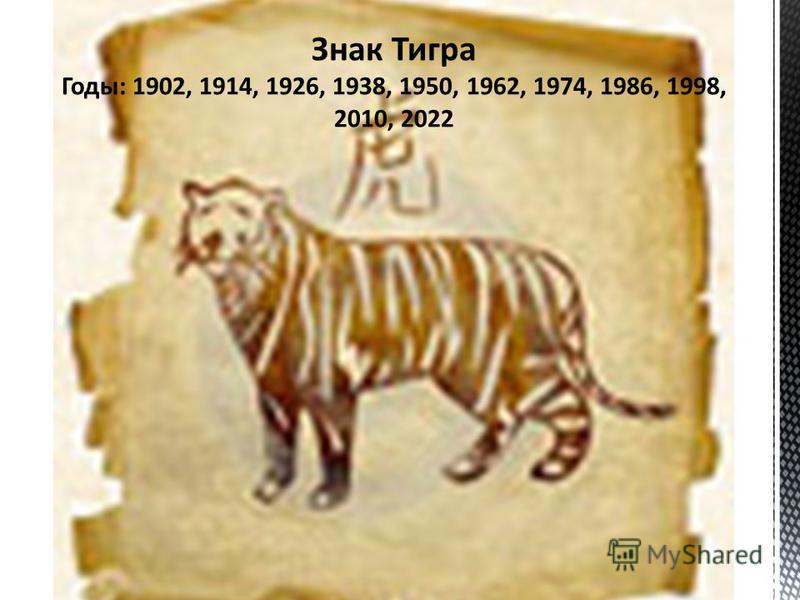 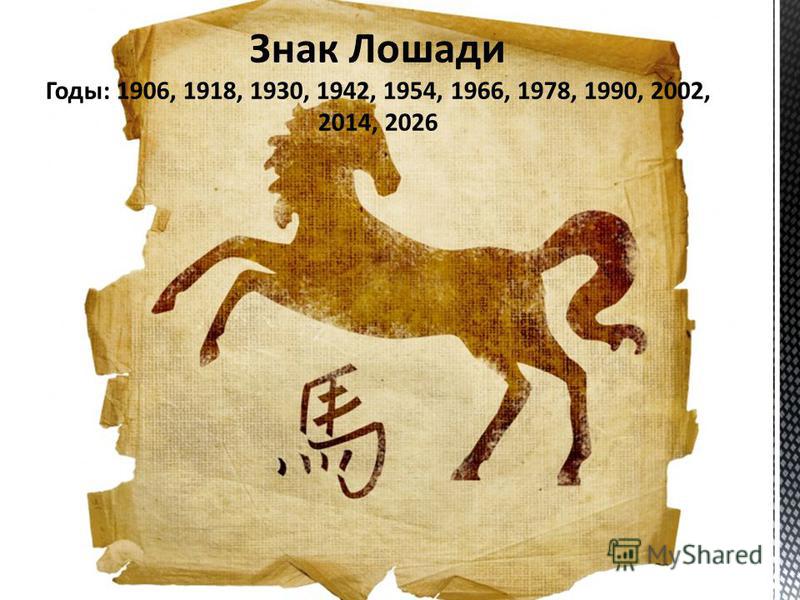 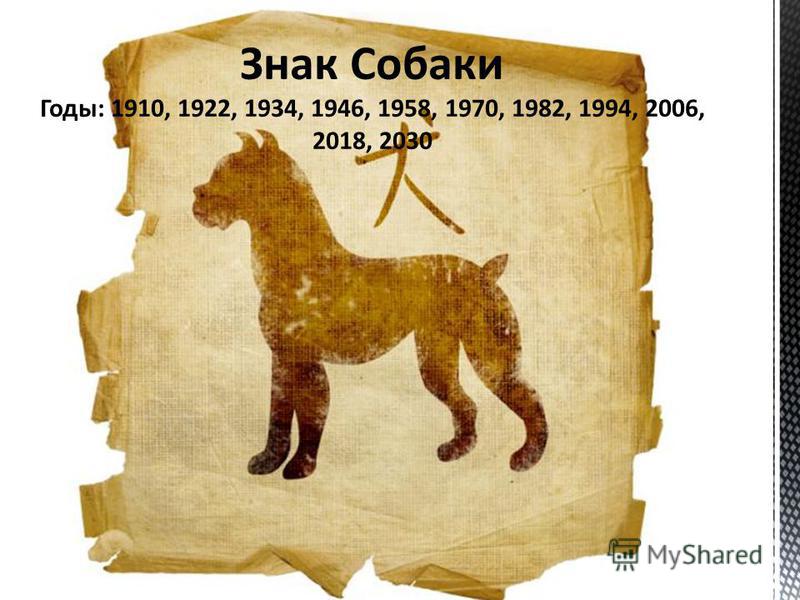 Третью триаду составляют 
Тигр, Лошадь и Собака. 
Им свойственно умение ловко вести беседу, убеждать людей, легко налаживать контакты. Каждый из них имеет много знакомых, но по-настоящему нуждается лишь в одном близком человеке.
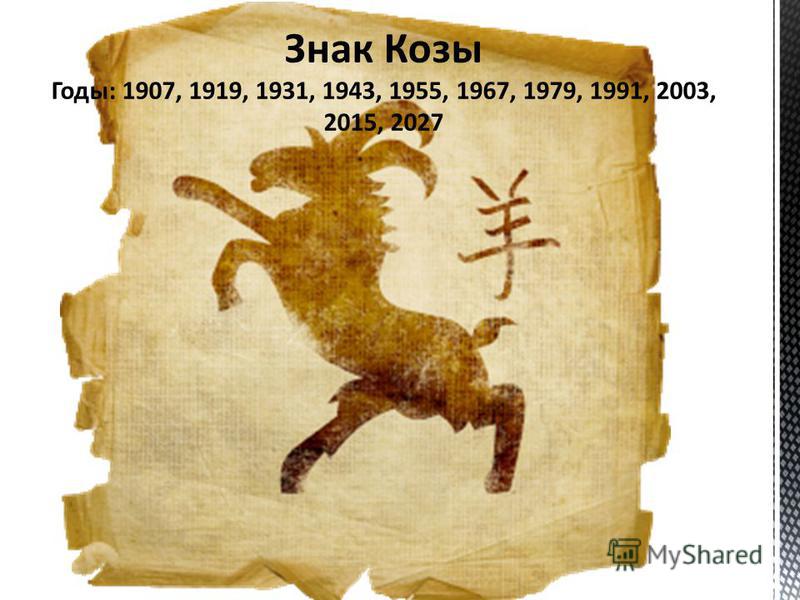 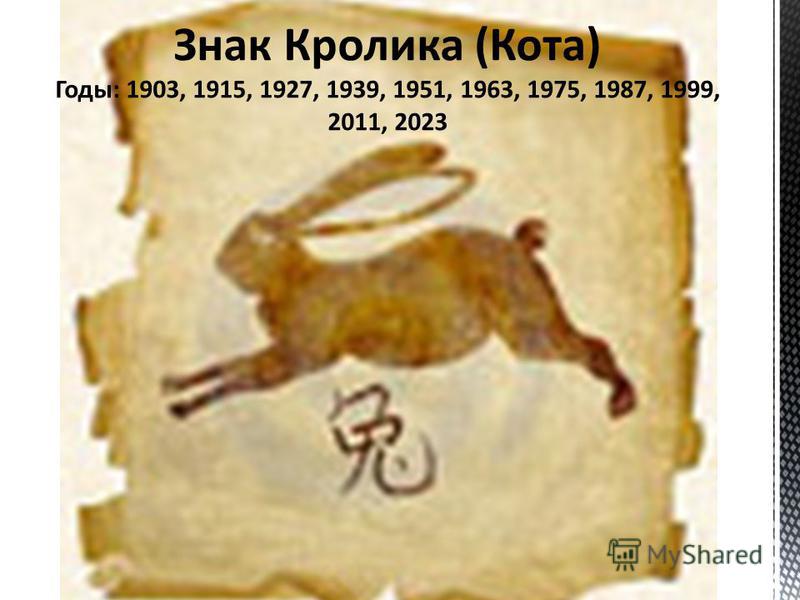 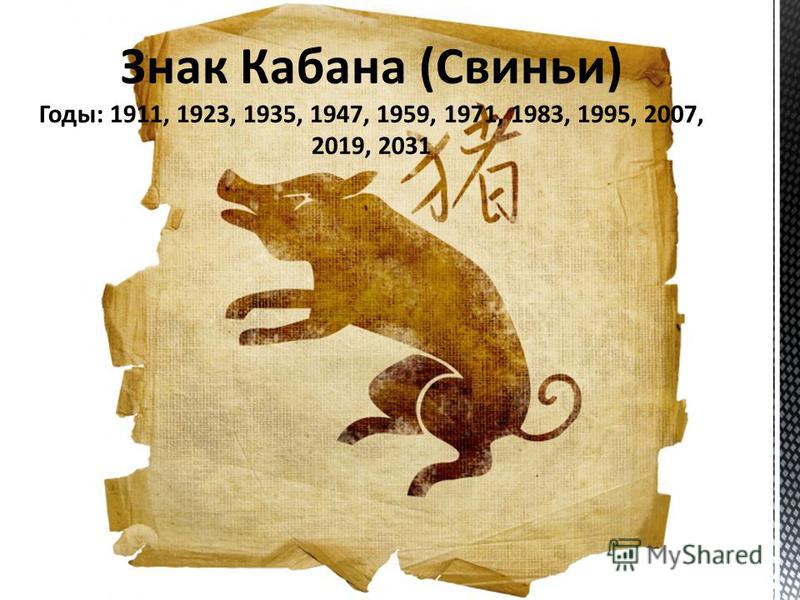 Четвертая триада — 
Кролик (Кот), Коза и Свинья. 
Их отличает стремление к красивой жизни, сильно развитое чувство прекрасного и ярко выраженные творческие способности. Все они артистичны, обладают прекрасной интуицией и хорошими манерами.
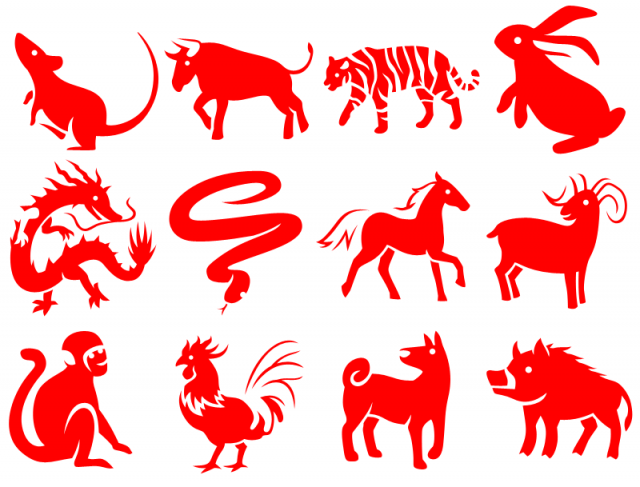 Китайский гороскоп по годам поможет Вам лучше познать себя и узнать черты характера своих знакомых. Также с помощью китайского гороскопа можно выяснить Вашу совместимость с другими людьми и узнать, как сгладить негативные моменты в общении и усилить положительные.